The State of the State of the School District 2018~2019
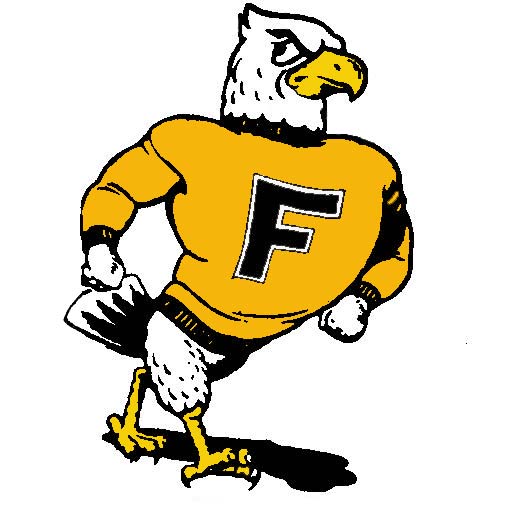 Falcon Pride & Tradition                        Ensuring Well Rounded Students
Community Support			PLC Professional Learning Communities
Small class sizes			Additional mental health resources
RTI Response to Intervention		KIDS Hope  K-5 mentoring program
Reading enrichment			Extra curricular opportunities
Alternative learning environment		Partnership with CMU
Vocational opportunities			Highly qualified staff
Academic support during Falcon Time            Dual credit courses	
Flexible scheduling			Buddy packs
Variety of course options			Clothes Closet 
Increased technology access   		Pre-School
PBIS Positive Behavior Interventions & Support
Funding Sources               2018-2019
Proposed Expenditures                                    2018-2019
Deficit Spending
Spending more than the revenue received which means dipping into the fund balances.
Why are we deficit spending?
Declining enrollment.
Increasing expenses.
Revenue shortfalls.







Underfunded mandatory programs. Required programs that are not fully funded by the state or federal government include: SPED, ECSE, Transportation, Technology, P.A.T. and tuition to other districts.  The chart below shows how much the district had to spend to cover the cost of mandatory programs that were not fully funded.
% of Operating Fund Balance
* Projected
Tax Anticipatory Note (TAN)
A TAN is a short term loan a school district can obtain to pay its bills until local revenue comes in and the TAN can be paid off with interest.

Historically, when the % of fund balance drops below 15%, there is not enough cash flow to last through the year and the need for a TAN is triggered.
Bonds vs Levies
A district runs a bond issue when needing to make capital improvements.
~~~~~~~~~~~~~~~~~~~~~~~~~~~~~~
Bond History…

April 2018 - $1,000,000
April 2013 - $3,500,000
April 2012 - $2,085,000                              	refinanced and combined 	2008 & 2005 bond issues

Interest and principal payments are made twice a year for 15 – 30 years, which make it affordable for districts to complete capital projects and maintain their facilities.
A district runs a tax levy to fund operating expenses.

~~~~~~~~~~~~~~~~~~~~~~~~~~~~~~Levy History…

      $0.32 increase       Passed                       
2018      $0.70 increase       Failed by 26

It has been 20 years since the district placed a levy increase on the ballot.

Program requirements and operating costs have increased.
Cost Comparison ~ Then vs Now
*Average cost of buses purchased in 1998 & 1999 vs cost of buses purchased in 2015 & 2017
**From Bureau of Labor Statistics – US City average
***Records from 2005-2006 and 2017-2018
A Levy Increase of $0.72
Would generate $393,582.
One or two TANS will still be needed in the fall of 2019 since funds will not be received until January 2020.
Cuts will still need to be made for the 2019-2020 school year.
If levy does not pass, what then…
More substantial cuts will be made causing…
larger class sizes 
a reduction in or elimination of programming
few to no field trips or activity trips
further reduction in positions
Tax Levy Campaign Committee
Chairpersons * Cindy Dudenhoffer & Brandy Asbury
Secretary * Kim Oeth
Treasurer * Emily Bange
Publicity * Sarah Jacobs, Kim Oeth
Fundraising * Kelly Elliott & Brian Spielbauer
Absentee Voters * Angie Rogers
Community Outreach * Brandy Asbury, Angie Rogers